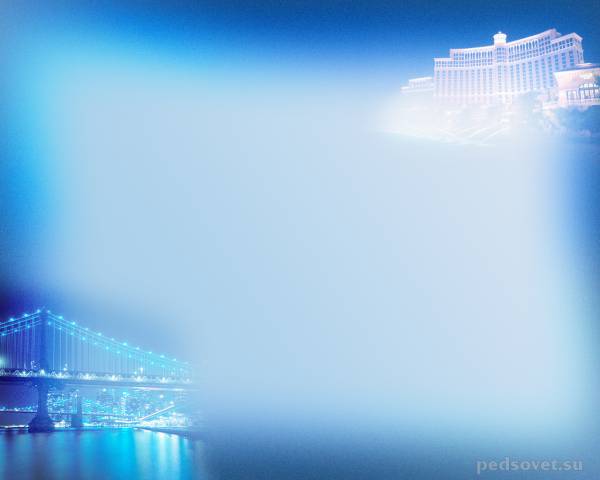 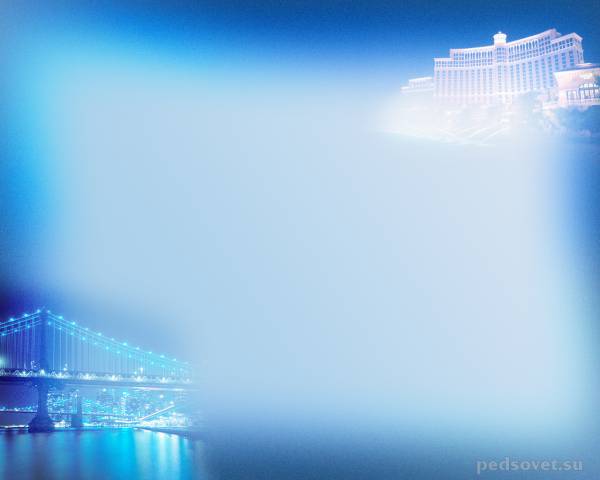 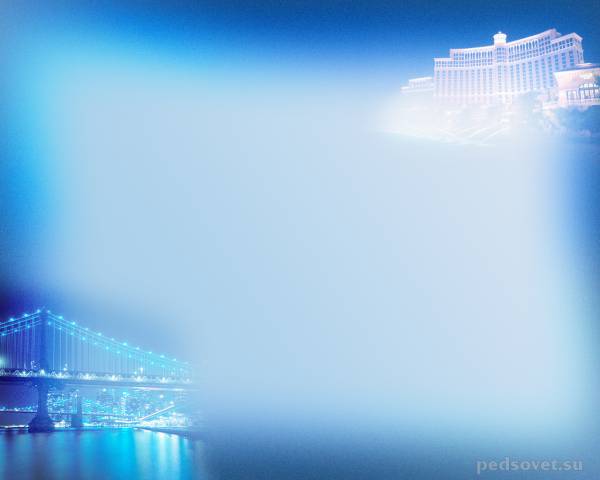 Уважаемые читатели!
Библиотека ХТИ - филиала СФУ  вашему вниманию представляет обзор
«Архитектура: форма, пространство, композиция» 
Целью данного обзора является ознакомление с новинками литературы по истории архитектуры, архитектурным формам, строительному проектированию гражданских и промышленных зданий, малоэтажных зданий, жилой и производственной среды города.
 Представленный материал  содержит 24 библиографических описаний документа.
Хронологический охват обзора с 2010 г. по 2014 г.
Библиографическое описание составлено в соответствии с Межгосударственным стандартом ГОСТ 7.1-2003.  «Библиографическая запись. Библиографическое описание. Общие требования и правила составления».
Обзор аннотирован, материал располагается в алфавите авторов и заглавий и адресован преподавателям, аспирантам, студентам в помощь учебной, научной деятельности.
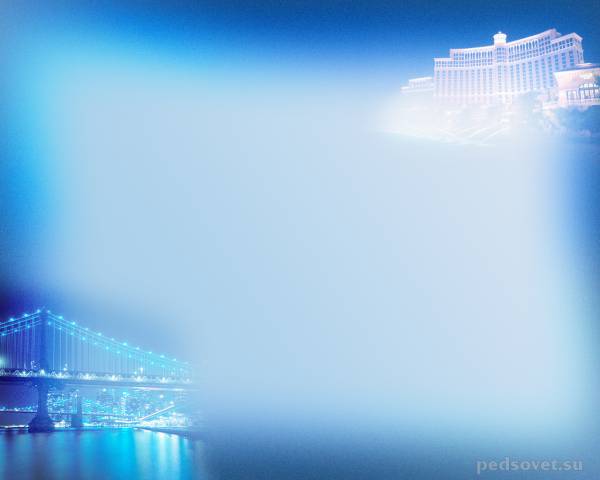 85.118-02я73
А 18
Авдотьин, Л.Н. 
Градостроительное проектирование: учебник; допущено МВ и среднего специального образования / Л. Н. Авдотьин, И. Г. Лежава, И. М. Смоляр. - СПб. : Техническая книга, 2011. - 432 с.
 Экземпляры: всего:12 - аб.(10), Чз №2(2)
Аннотация: Приводятся общие данные по проблеме расселения. Излагаются основные положения разработки схем и проектов районной планировки. Разбирается содержание понятия жилой и производственной среды города. Приводятся основные сведения по архитектурной композиции города, организации и технологии градостроительного проектирования.
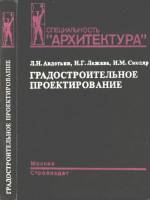 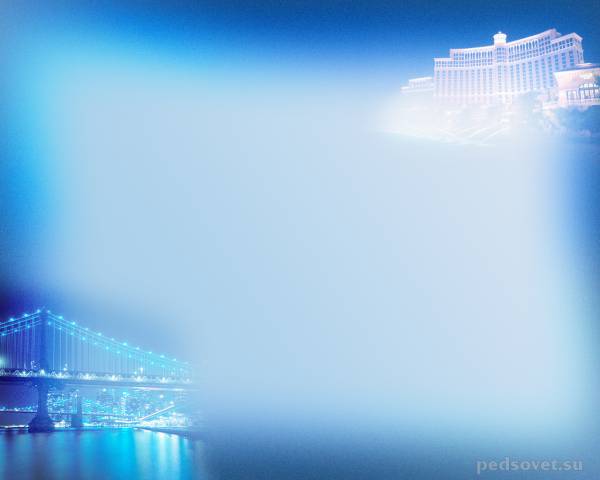 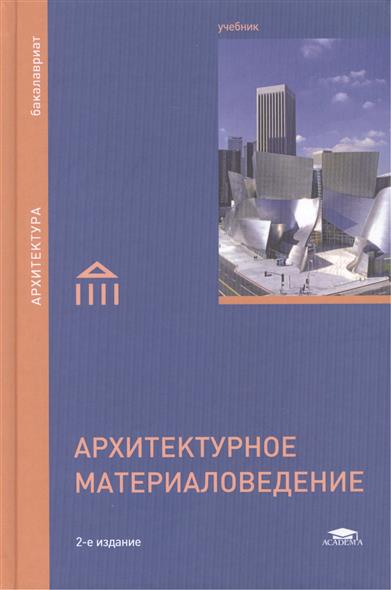 85.11я73
А 87
Архитектурное материаловедение : учебник / под ред. Ю. М. Тихонова, Ю. П. Панибратова. - 2-е изд., стер. - М. : Академия, 2014. - 288 с. : цв. ил. - (Бакалавриат)
 Экземпляры: всего:20 - аб.(18), Чз №2(2)
Аннотация: Изложены основы технологий.
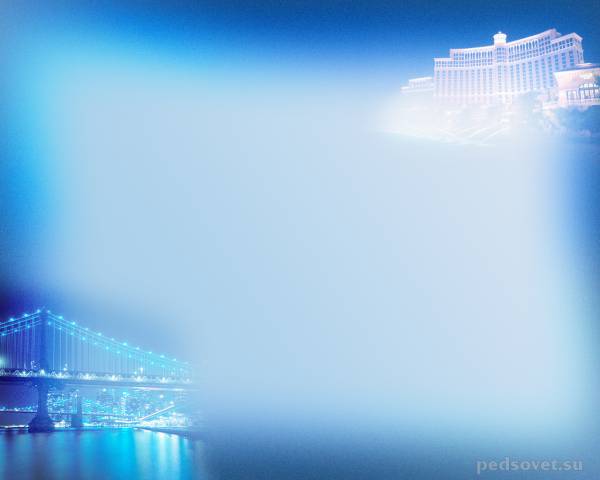 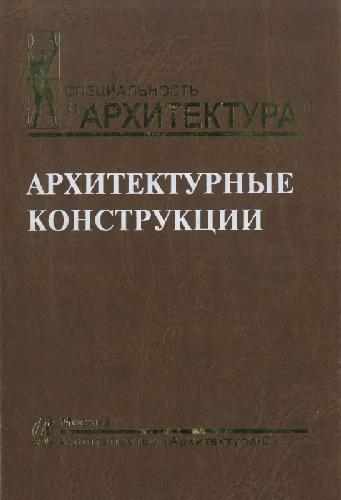 85.11
А 87
Архитектурные конструкции : учебник / под ред. З. А. Казбек-Казиева. - М. : Архитектура - С, 2014. - 344 с. : ил.
 Экземпляры: всего:20 - аб.(18), Чз №2(2)
Аннотация: Изложены основы проектирования несущих и ограждающих конструкций гражданских и промышленных зданий.
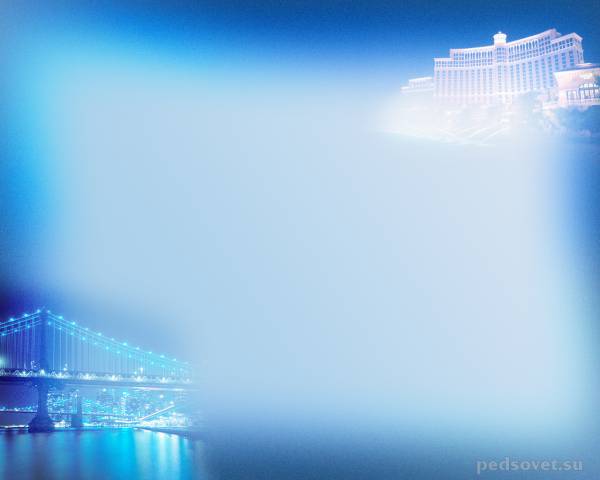 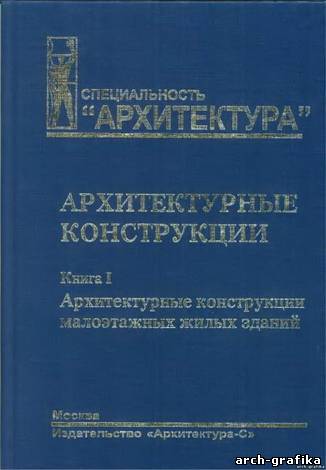 85.11
А 87
Архитектурные конструкции. Книга 1. Архитектурные конструкции малоэтажных жилых зданий : учебное пособие / под ред. Ю. А. Дыховичный, З. А. Казбек-Казиев. - 2-е изд., перераб. и доп. - М. : Архитектура - С, 2012. - 248 с.
 Экземпляры: всего:25 - аб.(23), Чз №2(2)
Аннотация: Книга 1 "Архитектурные конструкции малоэтажных жилых зданий" является составной частью комплексного учебного пособия "Архитектурные конструкции".
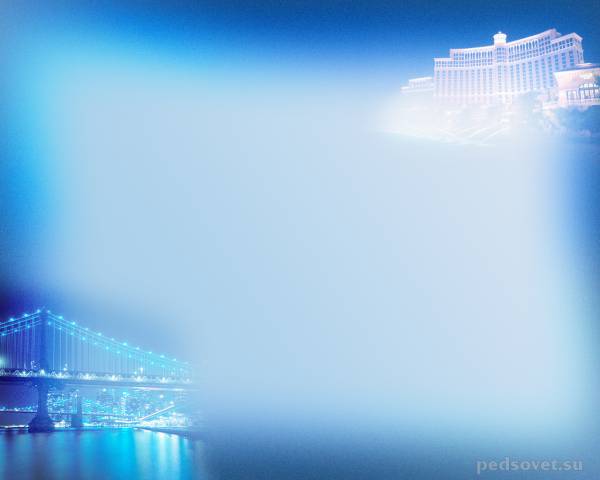 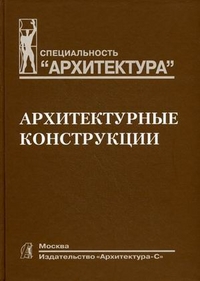 85.11
Б 68
Благовещенский, Ф. А. 
Архитектурные конструкции : учебник / Ф. А. Благовещенский, Е. Ф. Букина. - Стереотипное издание. - М. : Архитектура - С, 2014. - 232 с. : ил.
 Экземпляры: всего:20 - Чз №2(20)
Аннотация: Рассмотрены конструктивные решения промышленных, гражданских, жилых и общественных зданий.
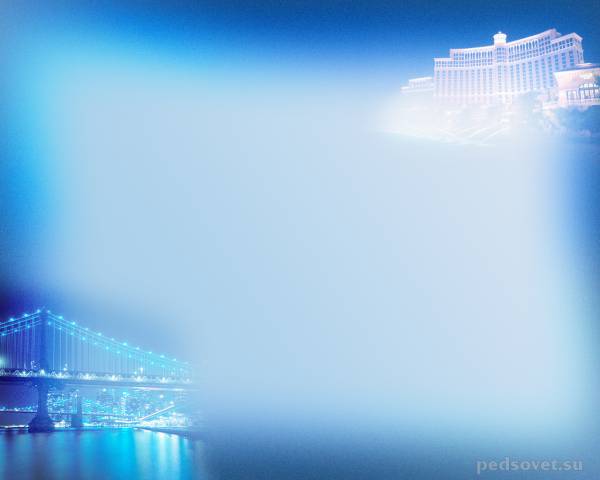 85.1
В 54
Витрувий 
Десять книг об архитектуре : переводное издание / под общ. ред. А. Г. Габричевского ; пер. Ф. А. Петровского. - М. : Архитектура - С, 2014. - 328 с. : ил.
 Экземпляры: всего:10 - Чз №2(10)
Аннотация: Трактат Витрувия представляет собой энциклопедию технических наук, это не просто сборник рецептов и не только практическое руководство, но и определенная система теоретических научных знаний.
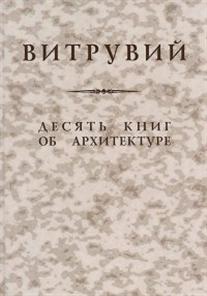 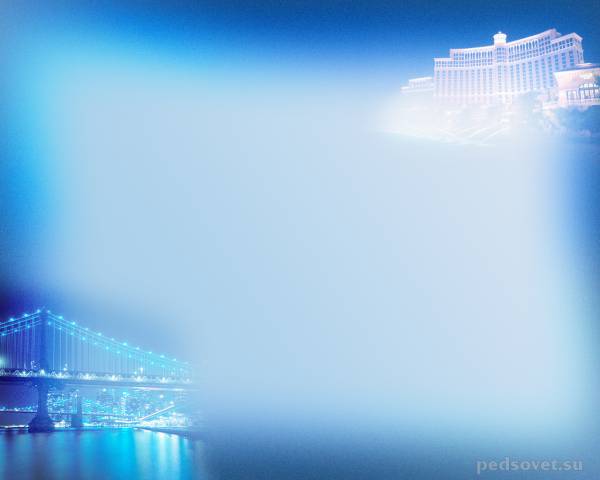 85.11
Г 90
Грубе, Герт- Райнер. 
Путеводитель по архитектурным формам : справочник; пер. с нем. / Г.- Р. Грубе, А. Кучмар. - М. : Архитектура - С, 2014. - 216 с. : ил.
 Экземпляры: всего:10 - Чз №2(10)
Аннотация: Кратко рассмотрены основные этапы исторического развития архитектуры, общие для европейских стран.
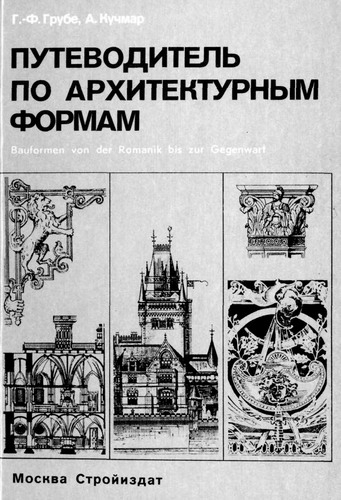 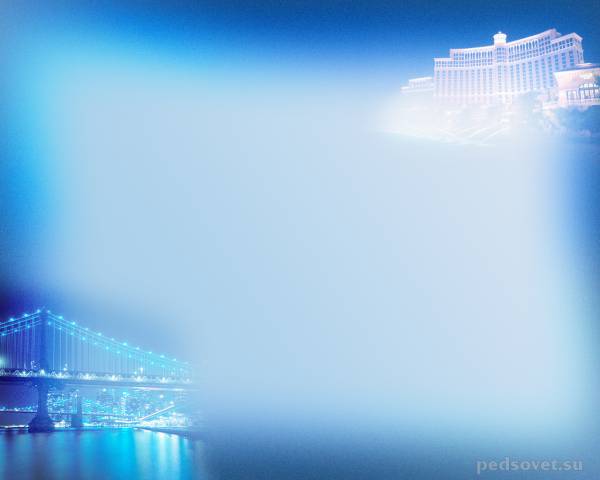 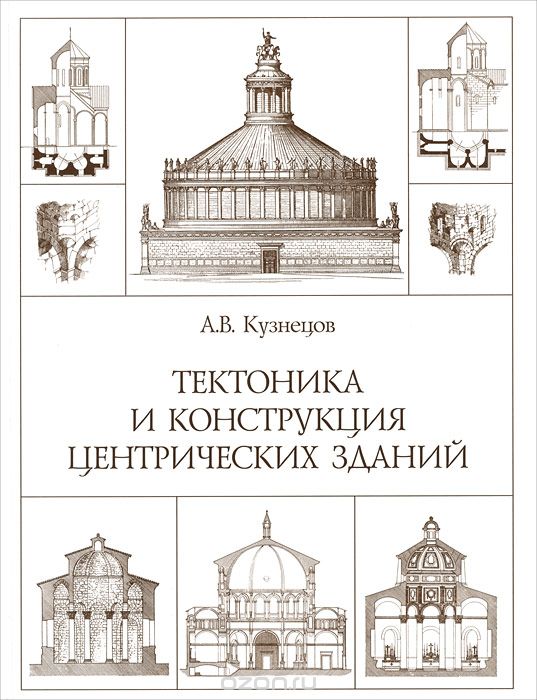 85.11
К 89
Кузнецов, А. В. 
Тектоника и конструкция центрических зданий / А. В. Кузнецов. - Издание репринтное. - М. : Архитектура - С, 2013. - 276 с. : ил.
 Экземпляры: всего:10 - Чз №2(10)
Аннотация: Настоящая работа представляет собой критический анализ тектоники и конструкции центрических зданий прошлого.
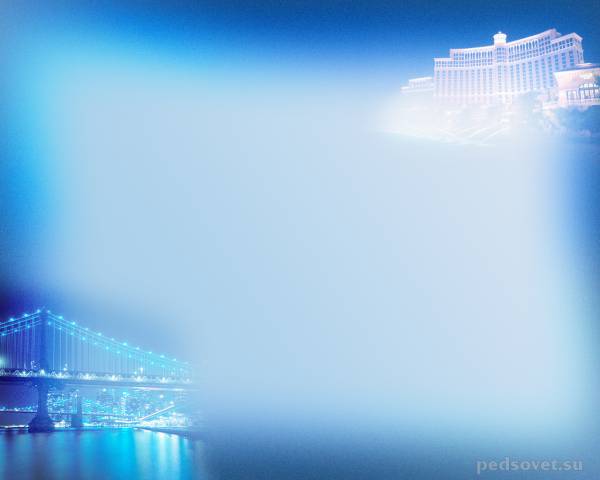 85.118
Л 52
Летин, А. С. 
Информационные технологии в ландшафтной архитектуре : учебник / А. С. Летин, О. С. Летина. - М. : Академия, 2014. - 320 с. - (Бакалавриат)
 Экземпляры: всего:3 - Чз №2(1), аб.(2)
Аннотация: Изложено применение компьютерных графических программ применительно к ландшафтному проектированию.
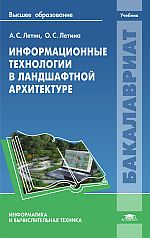 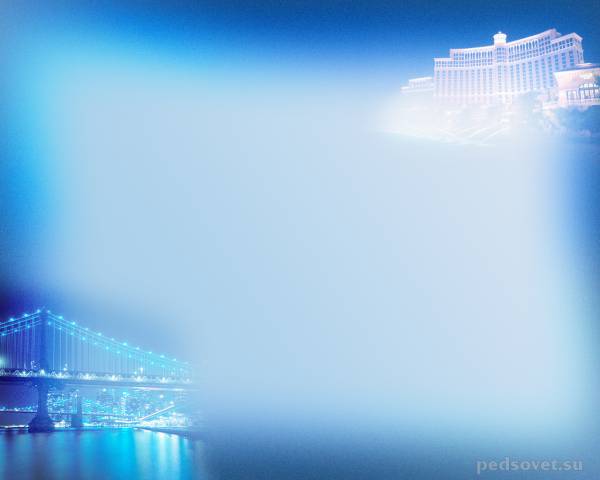 85.1
М 69
Михаловский, И. Б. 
Теория классических архитектурных форм : учебное пособие / И. Б. Михаловский. - Репринтное издание. - М. : Архитектура - С, 2014. - 288 с. : ил.
 Экземпляры: всего:10 - Чз №2(2), аб.(8)
Аннотация: Со времени издания этой книги в 1937 г. она стала классическим пособием по истории архитектурных форм.
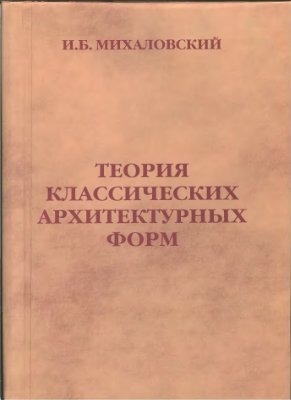 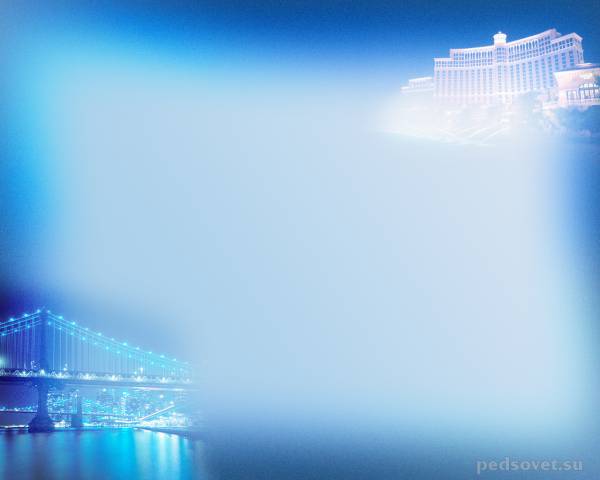 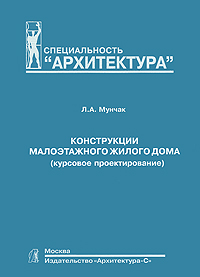 38.5
М 90
Мунчак, Л. А. 
Конструкции малоэтажного жилого дома (курсовое проектирование) : учебное пособие / Л. А. Мунчак. - М. : Архитектура - С, 2012. - 104 с. : ил.
 Экземпляры: всего:25 - аб.(2), Чз №2(23)
Аннотация: В работе рассмотрены вопросы проектирования кирпичных и мелкоблочных домов со скатными крышами.
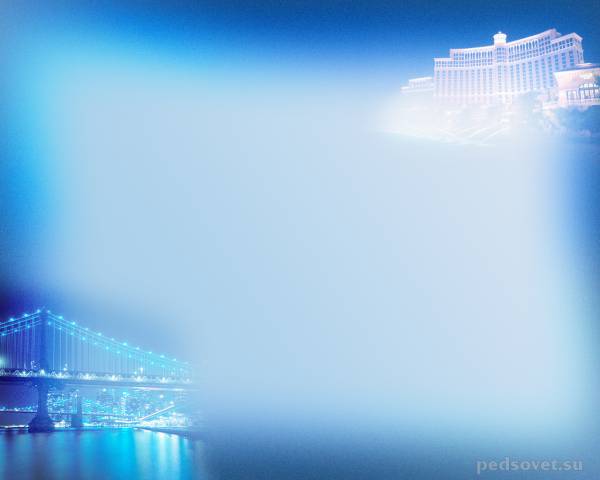 38.2
Н 78
Нойферт, Петер. 
Проектирование и строительство. Дом, квартира, сад : справочное издание / П. Нойферт, Л. Нефф. - 3-е изд., перераб. и доп. - М. : Архитектура - С, 2014. - 264 с. : ил.
 Экземпляры: всего:15 - аб.(2), Чз №2(13)
Аннотация: Иллюстрированный справочник для заказчика и проектировщика.
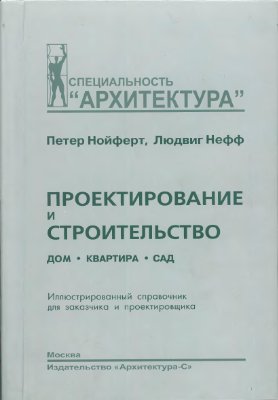 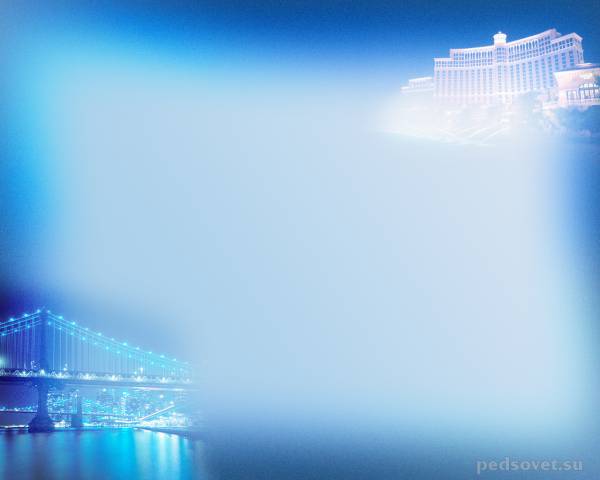 38.2
Н 78
Нойферт, Эрнст. 
Строительное проектирование : справочник; пер. с нем. / Э. Нойферт. - 40-е изд., перераб. и доп. - М. : Архитектура - С, 2014. - 592 с. : ил.
 Экземпляры: всего:10 - Чз №2(10)
Аннотация: В новом, вышедшем в Германии, сороковом издании справочника "Строительное проектирование" отражены последние достижения мировой практики строительного проектирования.
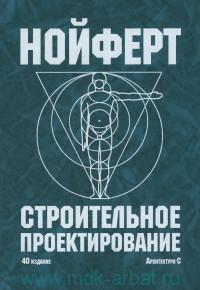 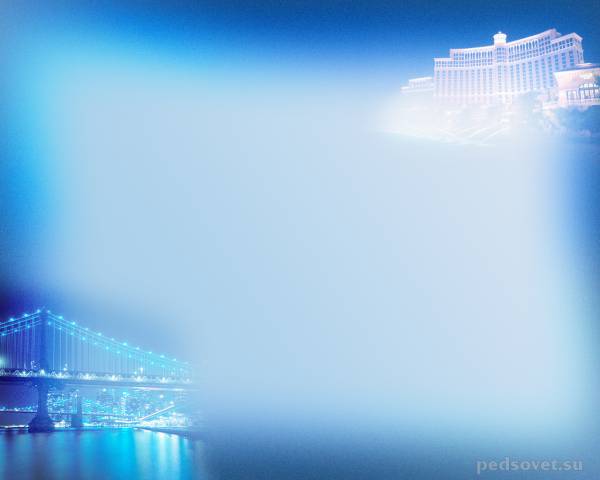 38.2
Н 78
Нойферт, Эрнст. 
Строительное проектирование : справочное издание; пер. с нем. / Э. Нойферт. - М. : Архитектура - С, 2010. - 500 с. : ил.
 Экземпляры: всего:10 - Чз №2(10)
Аннотация: В новом, вышедшем в Германии, издании справочника "Строительное проектирование" отражены последние достижения мировой практики строительного проектирования.
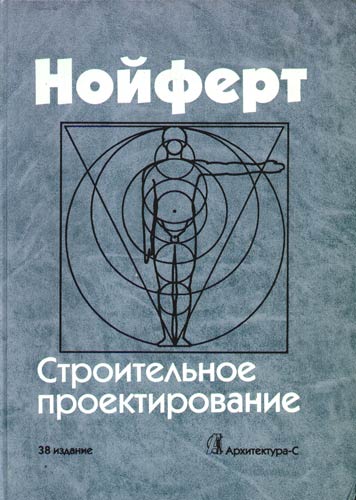 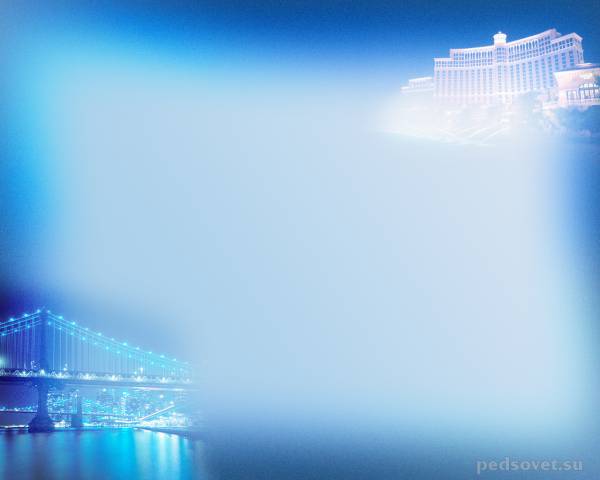 85.11
О-29
Объемно-пространственная композиция : учебник / под ред. проф. А. В. Степанова. - 3-е изд., стереотипное. - М. : Архитектура - С, 2014. - 256 с. : ил.
 Экземпляры: всего:15 - Чз №2(15)
Аннотация: Изложены общие понятия об основных категориях композиции объемно-пространственных форм в архитектуре.
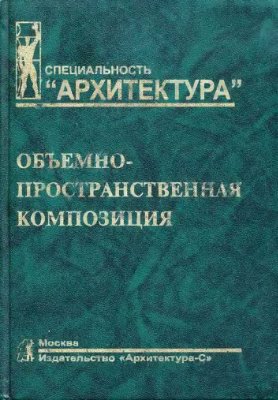 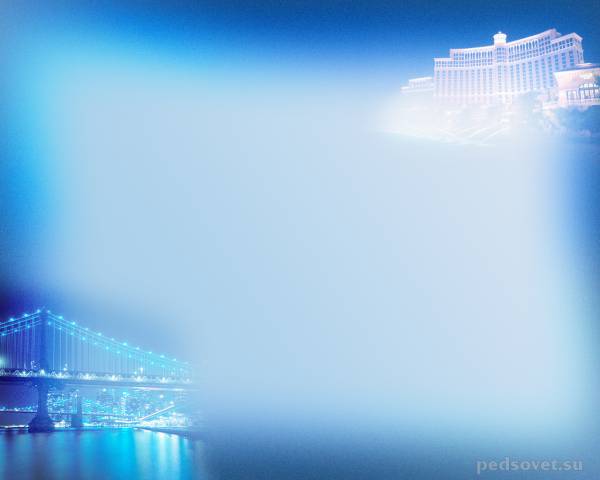 85.11
П 14
Палладио, Андреа. 
Четыре книги об архитектуре : научное издание / под ред. А. Г. Габричевского; пер. с итал. И. В. Жолтовского. - М. : Архитектура - С, 2014. - 352 с. : ил.
 Экземпляры: всего:10 - Чз №2(10)
Аннотация: Факсимильное воспроизведение издания 1937 г. всемирно известного труда зодчего эпохи Возрождения.
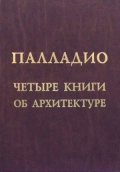 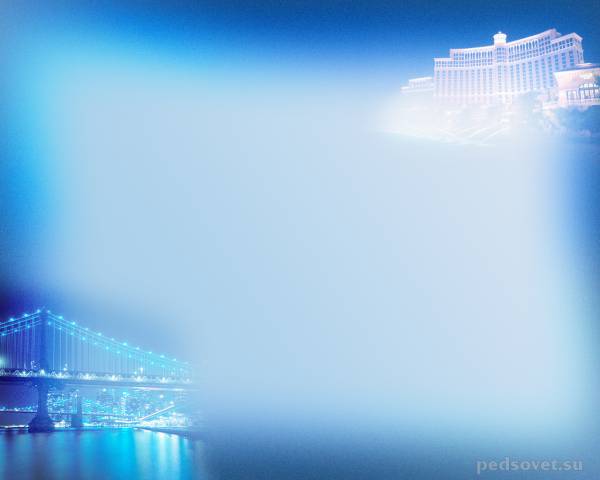 85.113
П 32
Пилявский, В. И. 
История русской архитектуры : учебник / В. И. Пилявский, А. А. Тиц, Ю. С. Ушаков. - 2-е изд., стереотипное. - М. : Архитектура - С, 2014. - 512 с. : ил.
 Экземпляры: всего:10 - Чз №2(2), аб.(8)
Аннотация: В учебнике излагаются главнейшие проблемы истории русской архитектуры с древнейших времен до 1917 года.
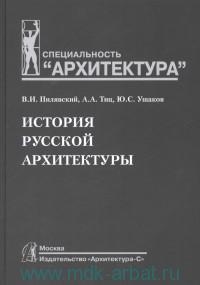 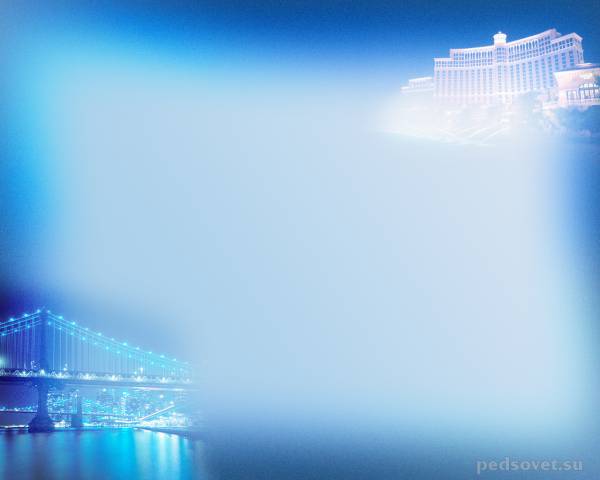 85.11
П 56
Пономарёв, В. А. 
Архитектурное конструирование : учебник / В. А. Пономарёв. - 3-е изд. - М. : Архитектура - С, 2014. - 736 с. : ил.
 Экземпляры: всего:15 - аб.(1), Чз №2(14)
Аннотация: В учебнике рассмотрены принципы, приемы и средства конструирования гражданских и промышленных зданий,
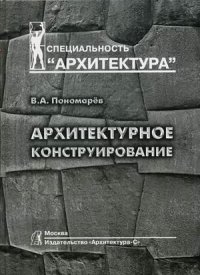 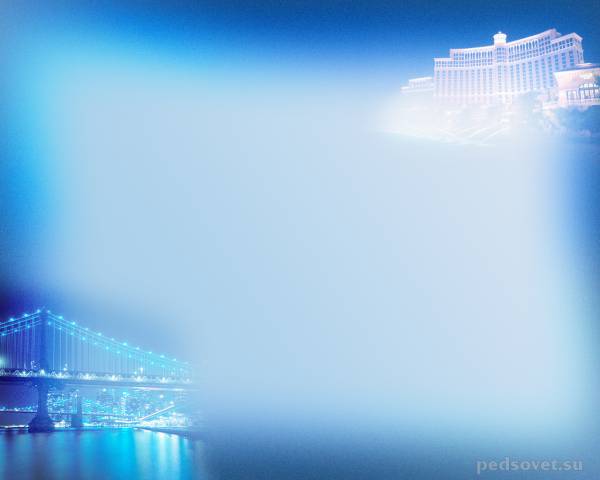 85.118я73
С 42
Скакова, А. Г. 
Архитектурно- графическое оформление ландшафтного проекта : учебное пособие / А. Г. Скакова. - М. : Академия, 2014. - 192 с. : цв. ил. - (Бакалавриат)
 Экземпляры: всего:8 - Чз №2(8)
Аннотация: Содержит сведения по ландшафтному проектированию.
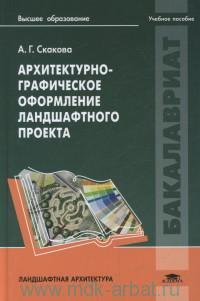 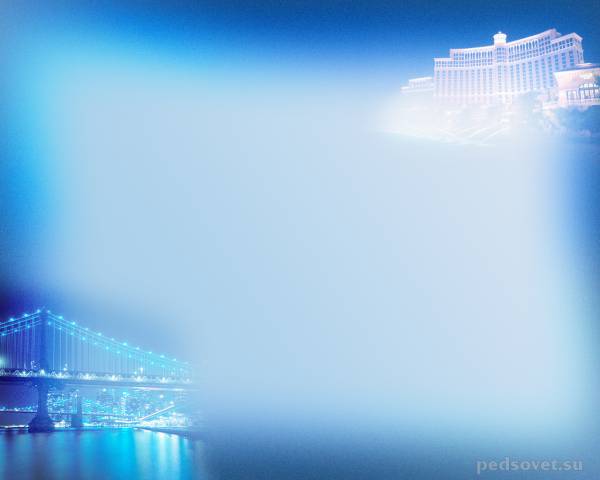 85.11
С 77
Стасюк, Н. Г. 
Макетирование : учебное пособие / Н. Г. Стасюк, Т. Ю. Киселева, И. Г. Орлова. - М. : Архитектура - С, 2014. - 96 с. : ил.
 Экземпляры: всего:15 - аб.(1), Чз №2(14)
Аннотация: Пособие дает возможность познакомиться с начальными понятиями композиции, овладеть приемами макетирования.
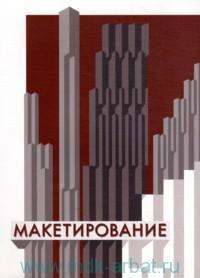 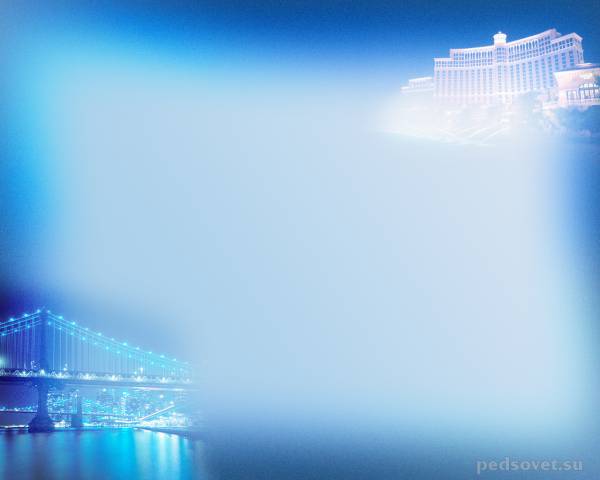 85.11
С 95
Сысоева, Е. В. 
Архитектурные конструкции малоэтажных зданий : учебное пособие / Е. В. Сысоева. - М. : Архитектура - С, 2012. - 144 с. : ил.
 Экземпляры: всего:15 - аб.(2), Чз №2(13)
Аннотация: Дано описание несущих и ограждающих конструкций из различных материалов и их применение в жилищном малоэтажном строительстве
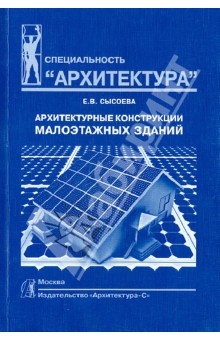 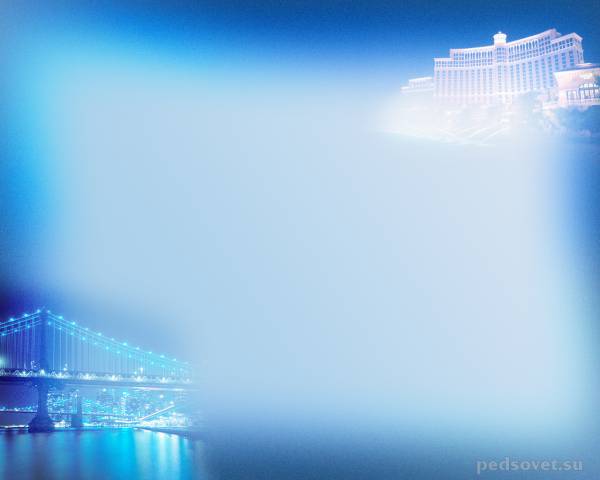 85.118я73
У 69
Урбанистика и архитектура городской среды : учебник / под ред. Л. И. Соколова. - М. : Академия, 2014. - 272 с. - (Бакалавриат)
 Экземпляры: всего:20 - аб.(18), Чз №2(2)
Аннотация: Представлены основы урбанистики и принципы формирования архитектурно-пространственной среды.
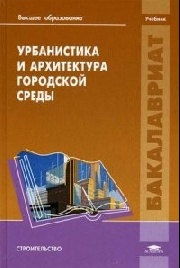 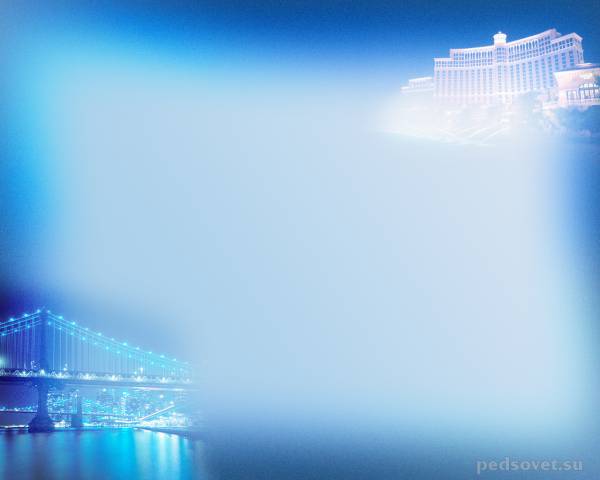 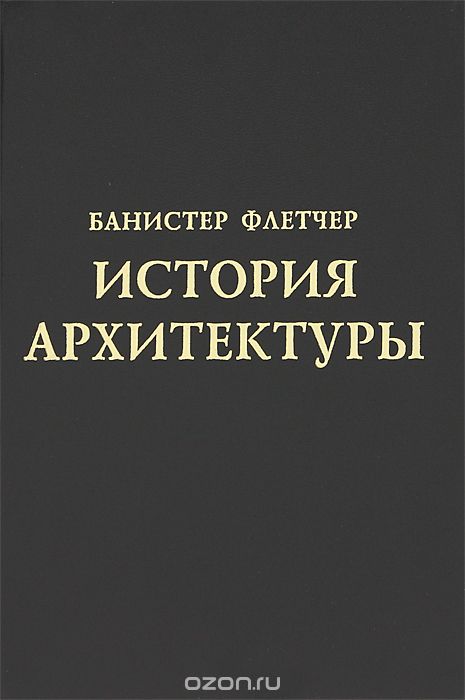 85
Ф 71
Флетчер, Банистер. 
История архитектуры : пер. с англ. / Б. Флетчер. - М. : Архитектура - С, 2012. - 768 с. : ил.
 Экземпляры: всего:15 - аб.(13), Чз №2(2)
Аннотация: Книга впервые издана в Англии в 1897 г., а уже в 1911 и 1913 гг. переведена на русский язык и дважды издана в Российской империи.
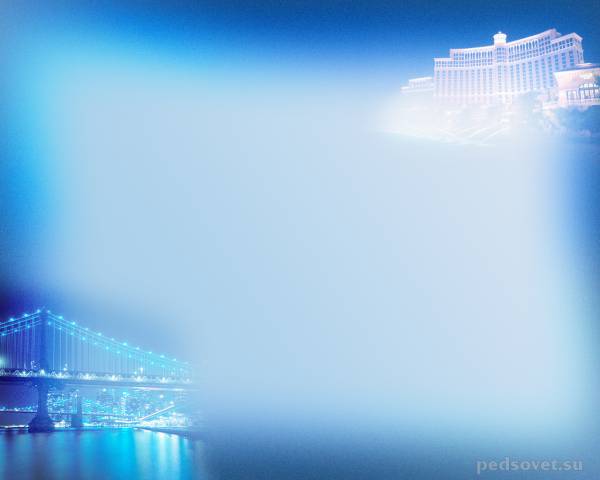 85.118я73
Ч-46
Черешнев, И. В. 
Экологические аспекты формирования малоэтажных жилых зданий для городской застройки повышенной плотности: учебное пособие; допущено УМО по образованию в области архитектуры / И. В. Черешнев. - 2-е изд., испр. и доп. - СПб. : Лань, 2013. - 256 с. - (Учебники для вузов. Специальная литература)
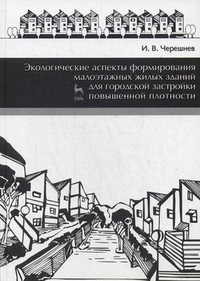 Экземпляры: всего:12 - аб.(11), ЧЗ №2(1)
Аннотация: Изложены теоретические и практические основы формирования экологической архитектуры малоэтажного городского жилища повышенной плотности.
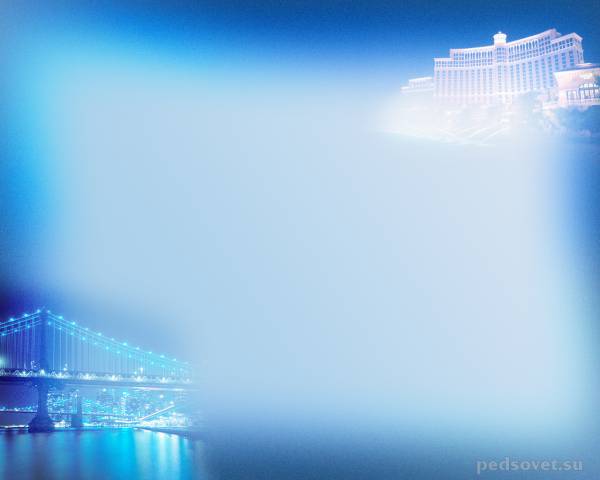 Уважаемые читатели!
Если вас заинтересовала представленная литература, вы сможете ознакомиться с ней, обратившись в  читальный зал № 2,  в корпус  «Б» по адресу: ул. Комарова, 15 (2 этаж).